Invigorate your teachingJeff Fouts, Director Instructional Technology Peggy Takach, Director Faculty Center for Teaching & Learning
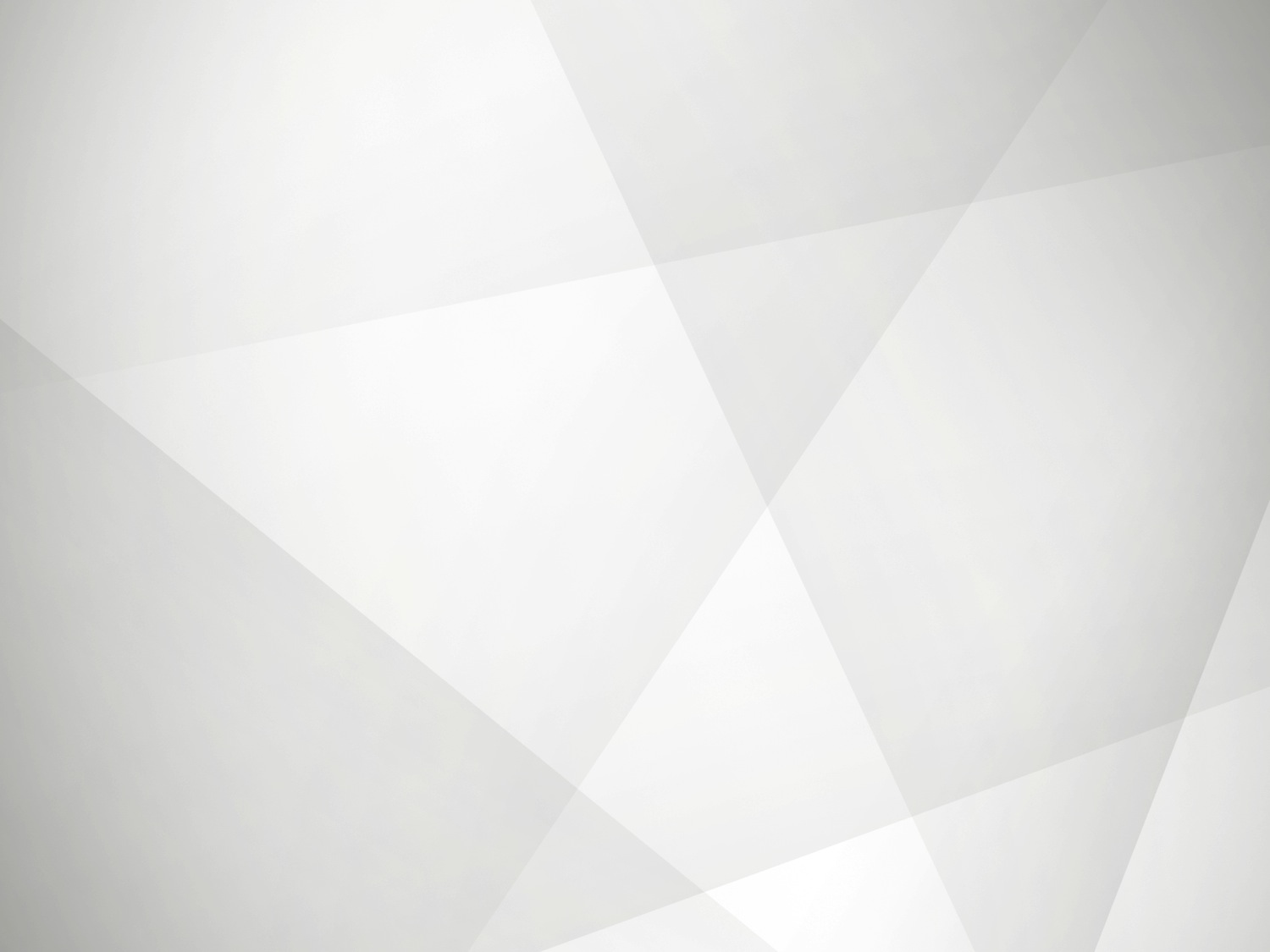 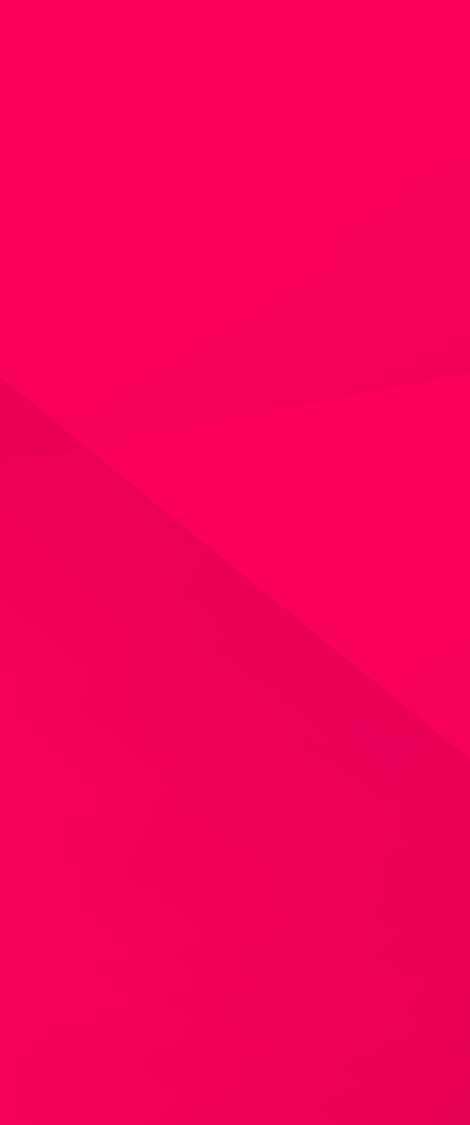 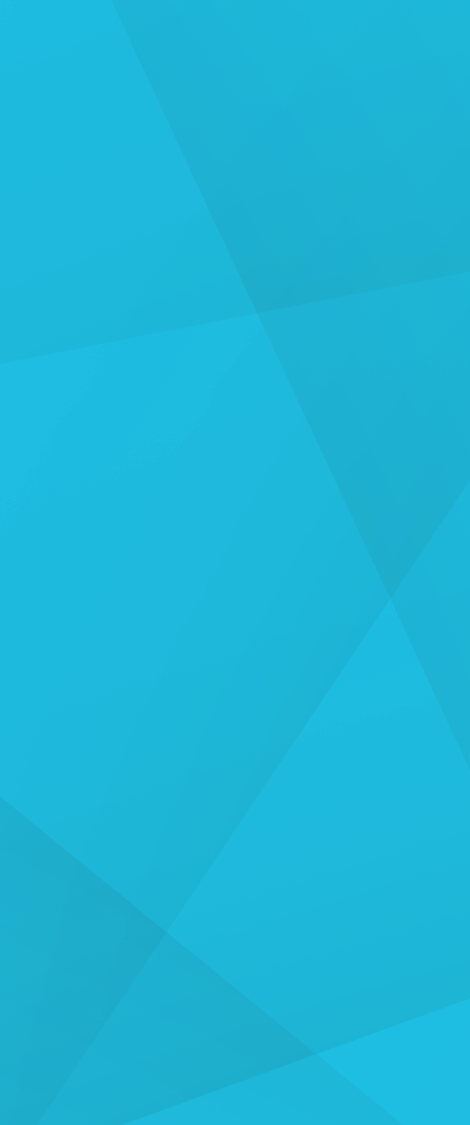 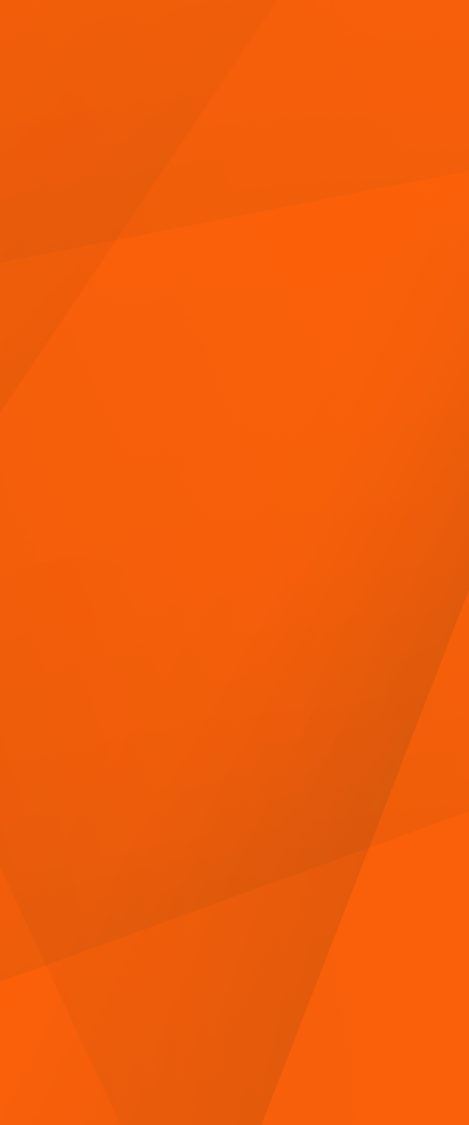 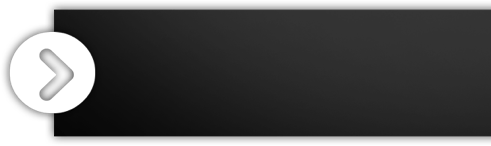 Agenda
1. Welcome

Introductions
2. Getting  Started

Workshop description & format
3. Workshop 

Engaging strategies
Cool technologies
The Key Ideas
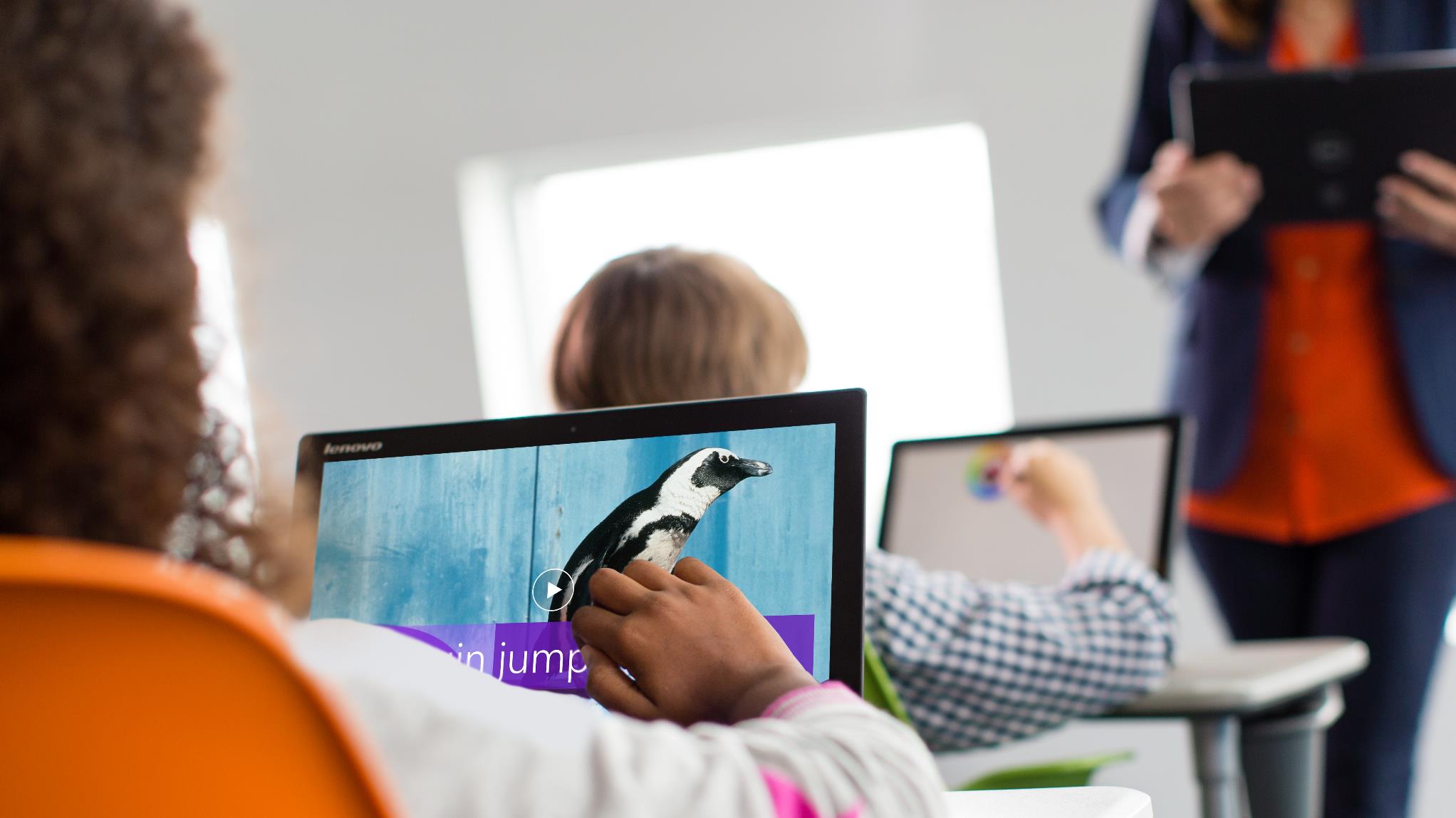 Conclusion
Practice
Reinforce - Teach
Connect
[Speaker Notes: Four Key Focus Areas for Windows 10:
Better learning outcomes:  technology should help students learn and improve the education process.
Affordable devices and solutions:  Microsoft understands the need for a range of devices and solutions to meet the diverse needs of schools around the world.
Safety and security:  Institutions require manageable identities and secured devices focused on threat and malware resistance.
Simple to deploy and manage:  For 1 classroom or 100, 1 Teacher or 1,000, Windows 10 allows schools to deploy and manage their way.]
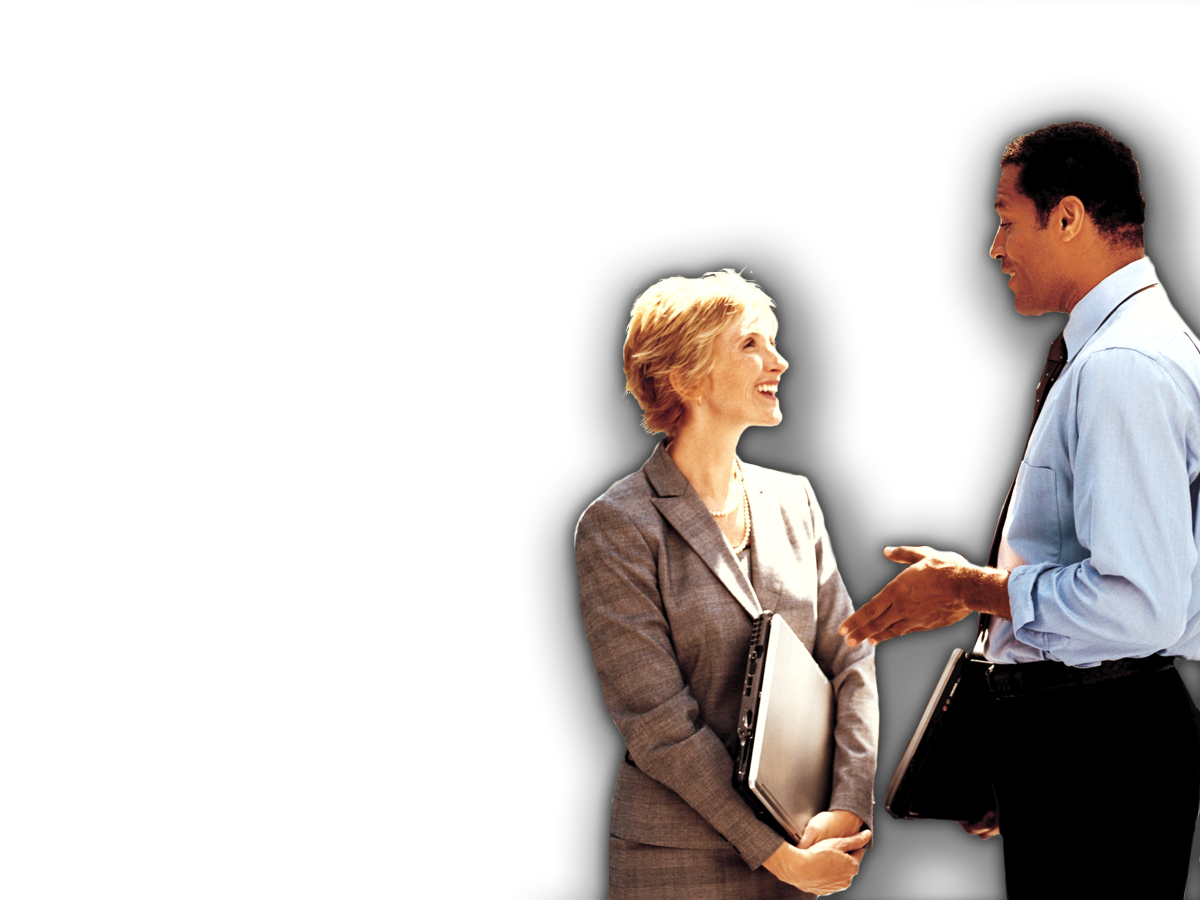 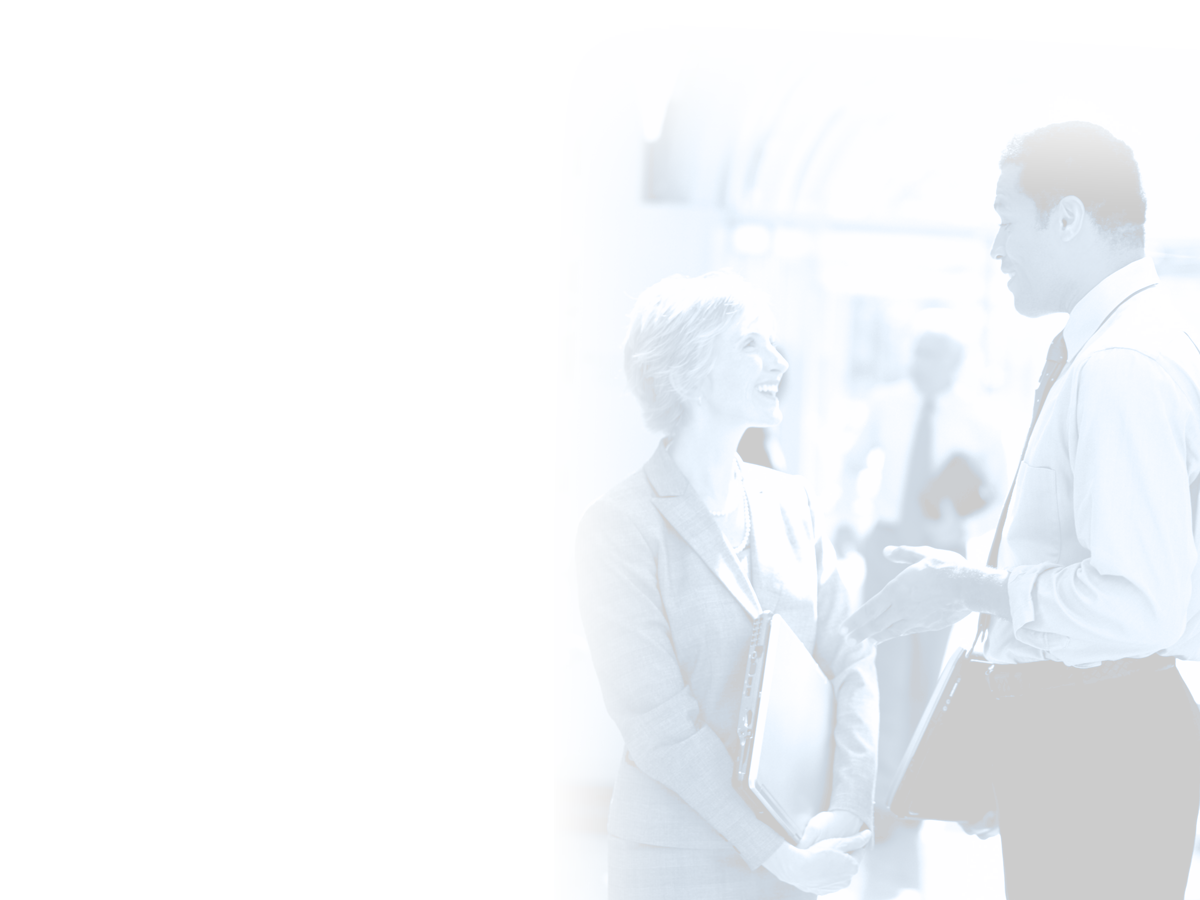 Connect
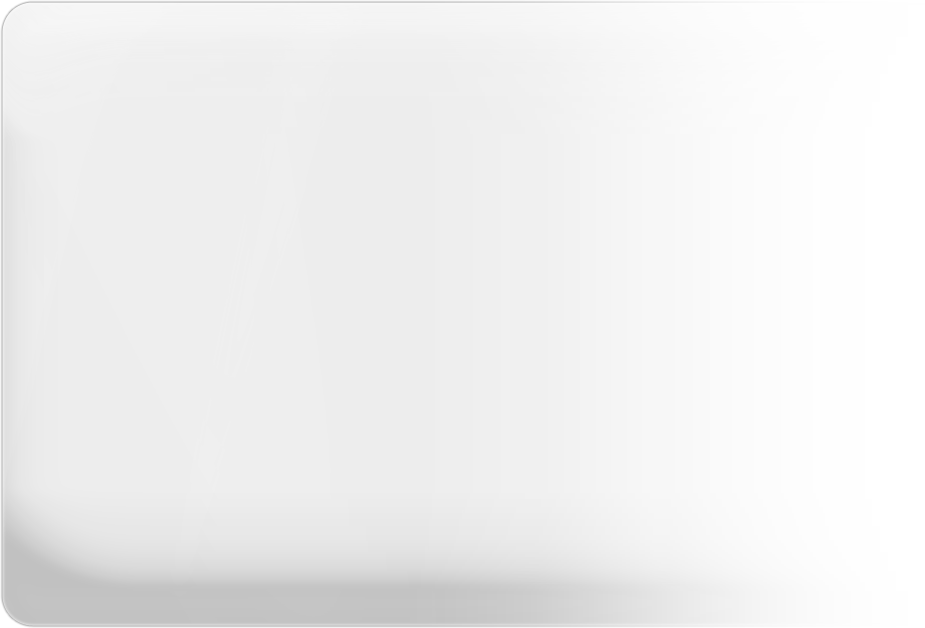 Connect learners to topic

Connect learners to outcomes

Connect learners to learners
[Speaker Notes: SPEAKER NOTES:

In terms of specific technology solution areas Microsoft’s product development investment ($20Bn) effort is focused in these areas. 

(Talk to any specific areas on the slide – focus today is SharePoint, Exchange, Groove, EDRMS, UCC)]
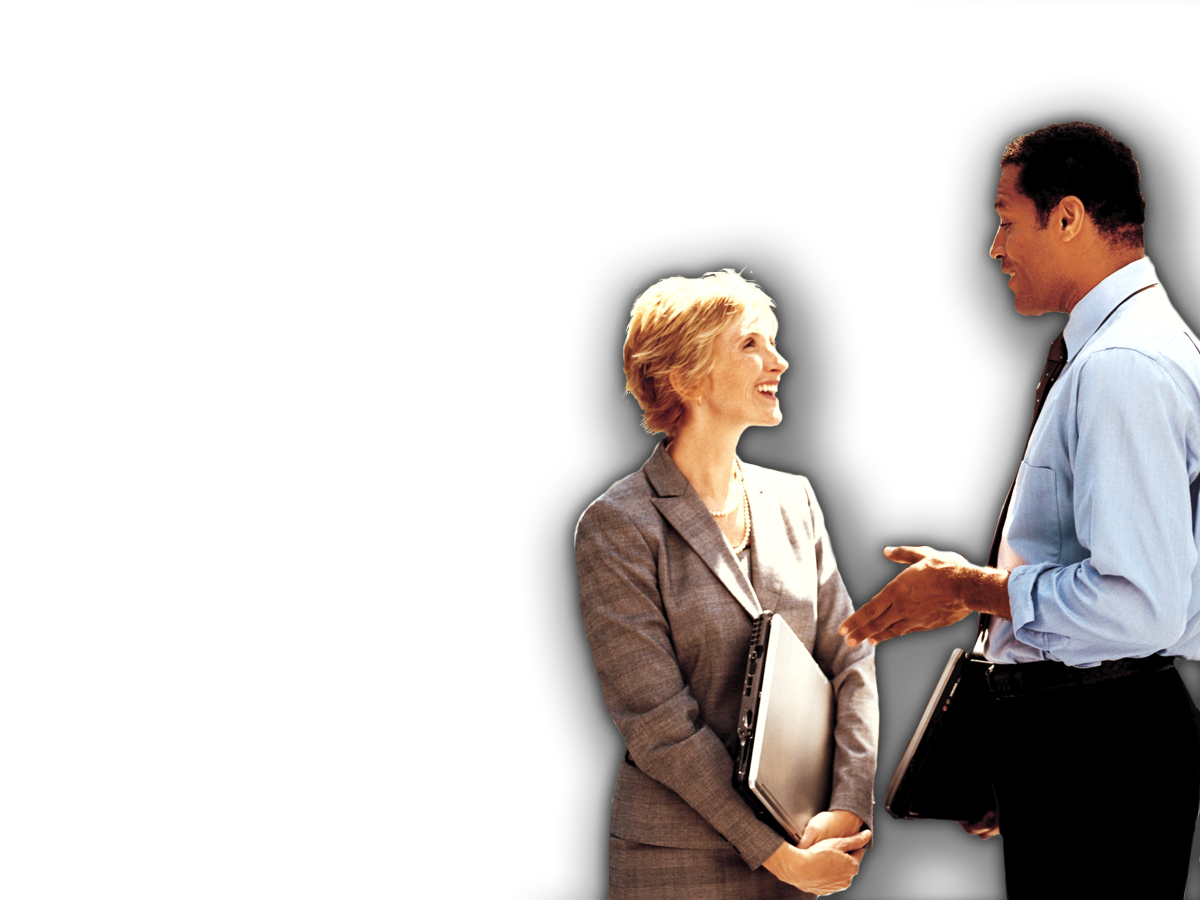 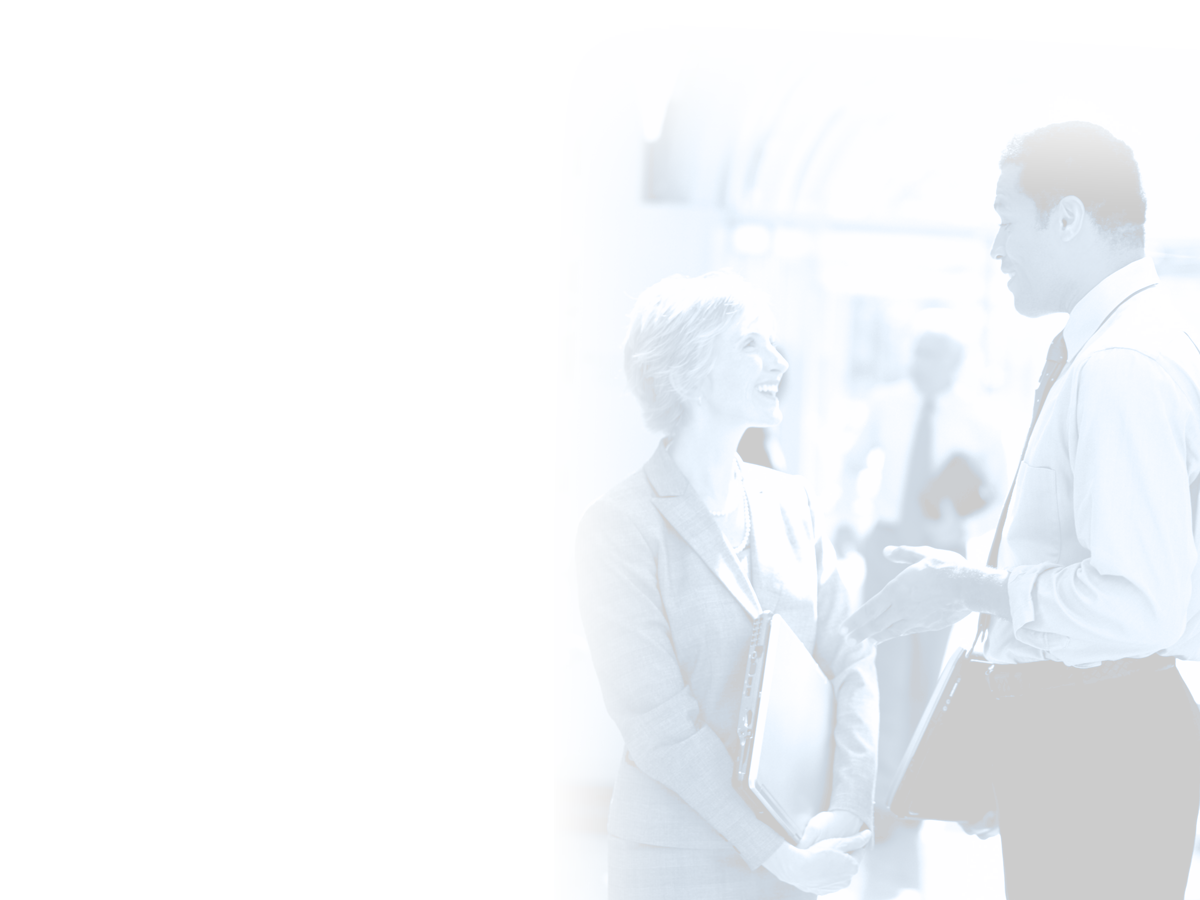 Connect
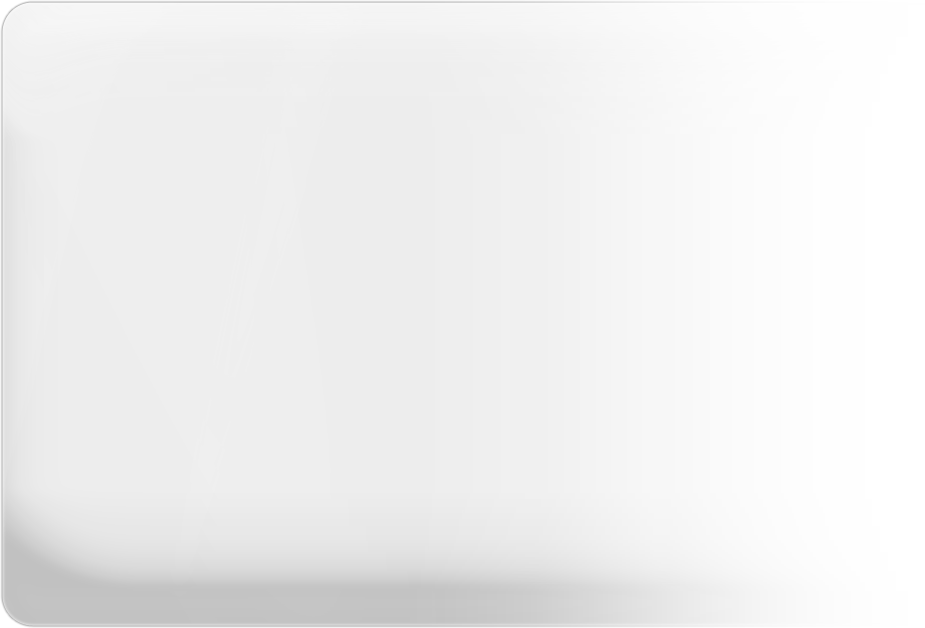 Before or during class

Instant engagement

Connectors

Incentives
[Speaker Notes: SPEAKER NOTES:

In terms of specific technology solution areas Microsoft’s product development investment ($20Bn) effort is focused in these areas. 

(Talk to any specific areas on the slide – focus today is SharePoint, Exchange, Groove, EDRMS, UCC)]
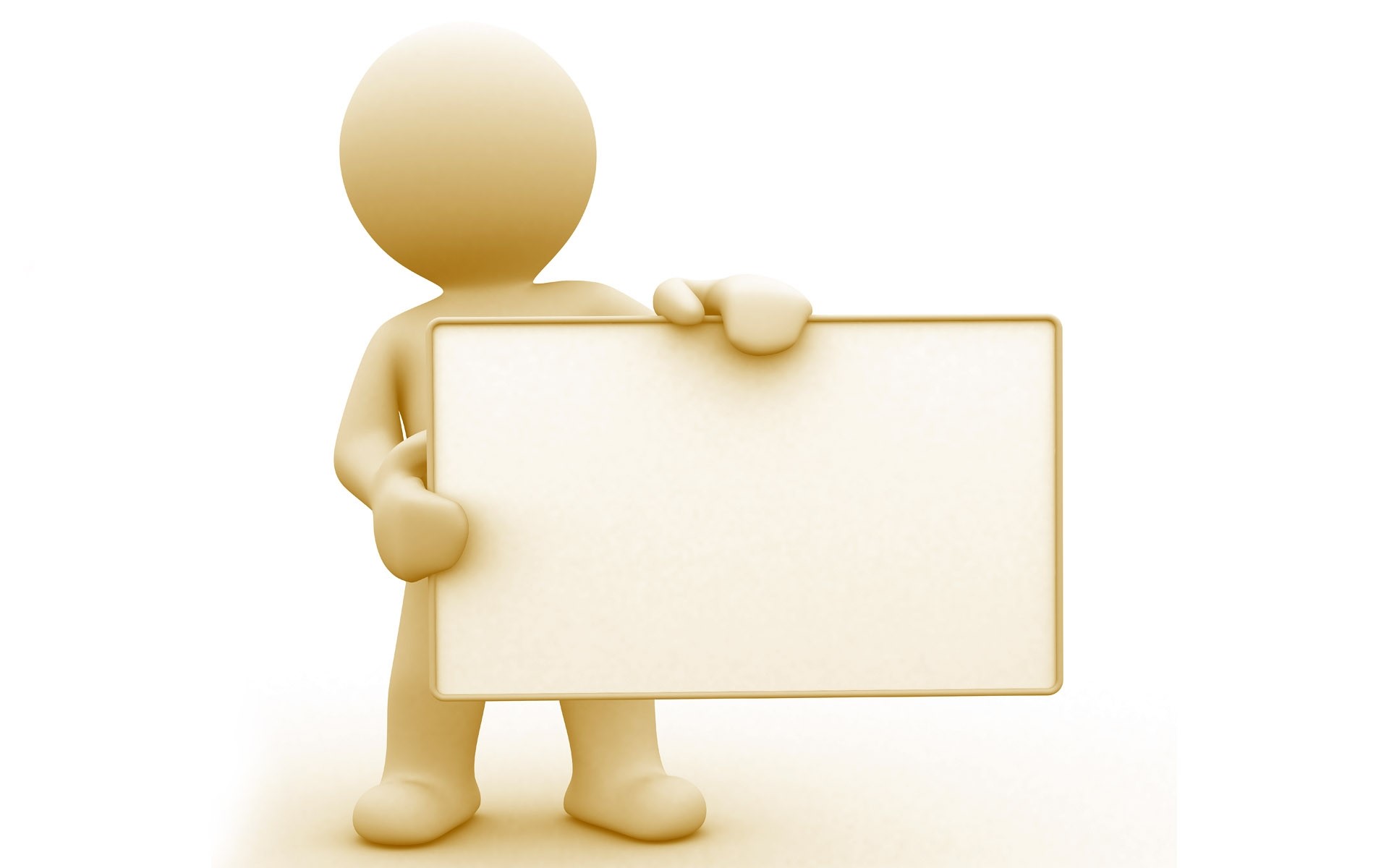 Connect: Activity
Pair Share
Turn to your neighbor
Introduce yourself
State one thing that you hope to learn in workshop
Time = 15 seconds each

1 – 2 pairs share out = 2 minutes
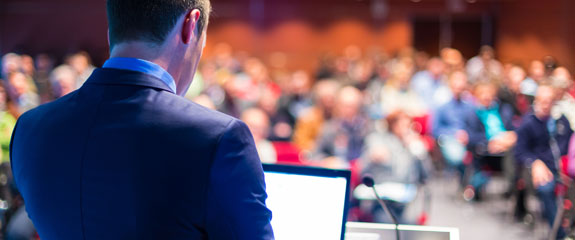 … what is the need to know
not the want to know…..
“Teach what is MOST important and reinforce it.”
Reinforce - Teaching
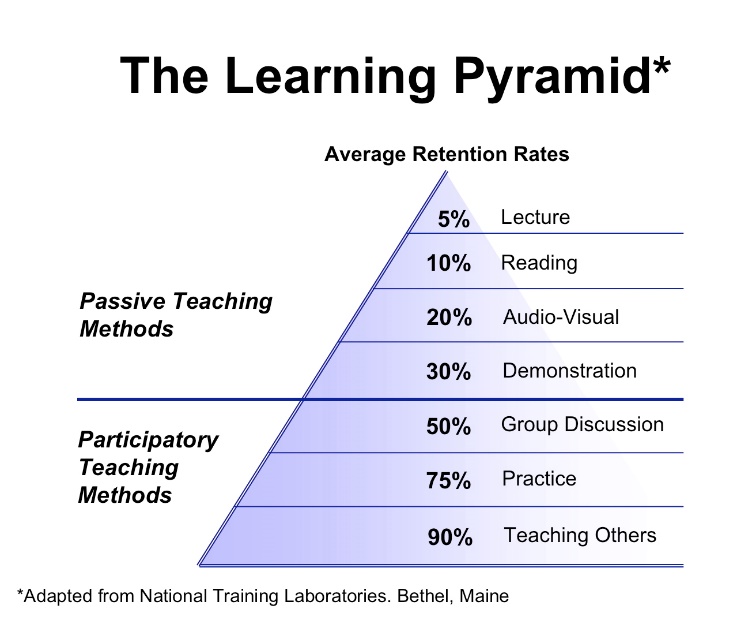 http://tuespana.com/wp-content/uploads/2012/06/The-Learning-Pyramid-1.jpg
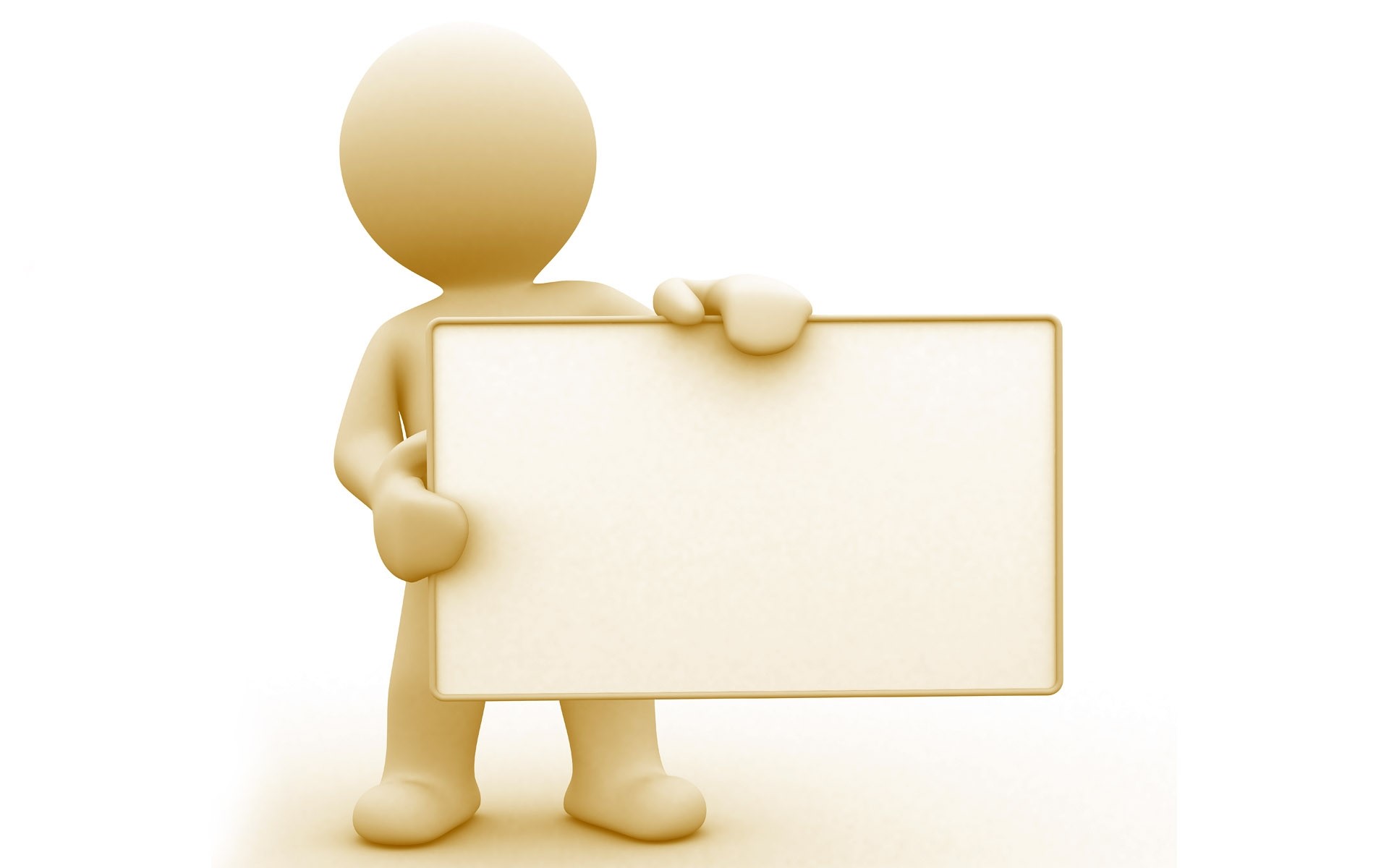 Reinforce - Teaching: Activity
Snowball Fight
Need a blank sheet paper
Write one “activity” that you currently do to engage students

Snowball fight commences

Total time = 2 minutes
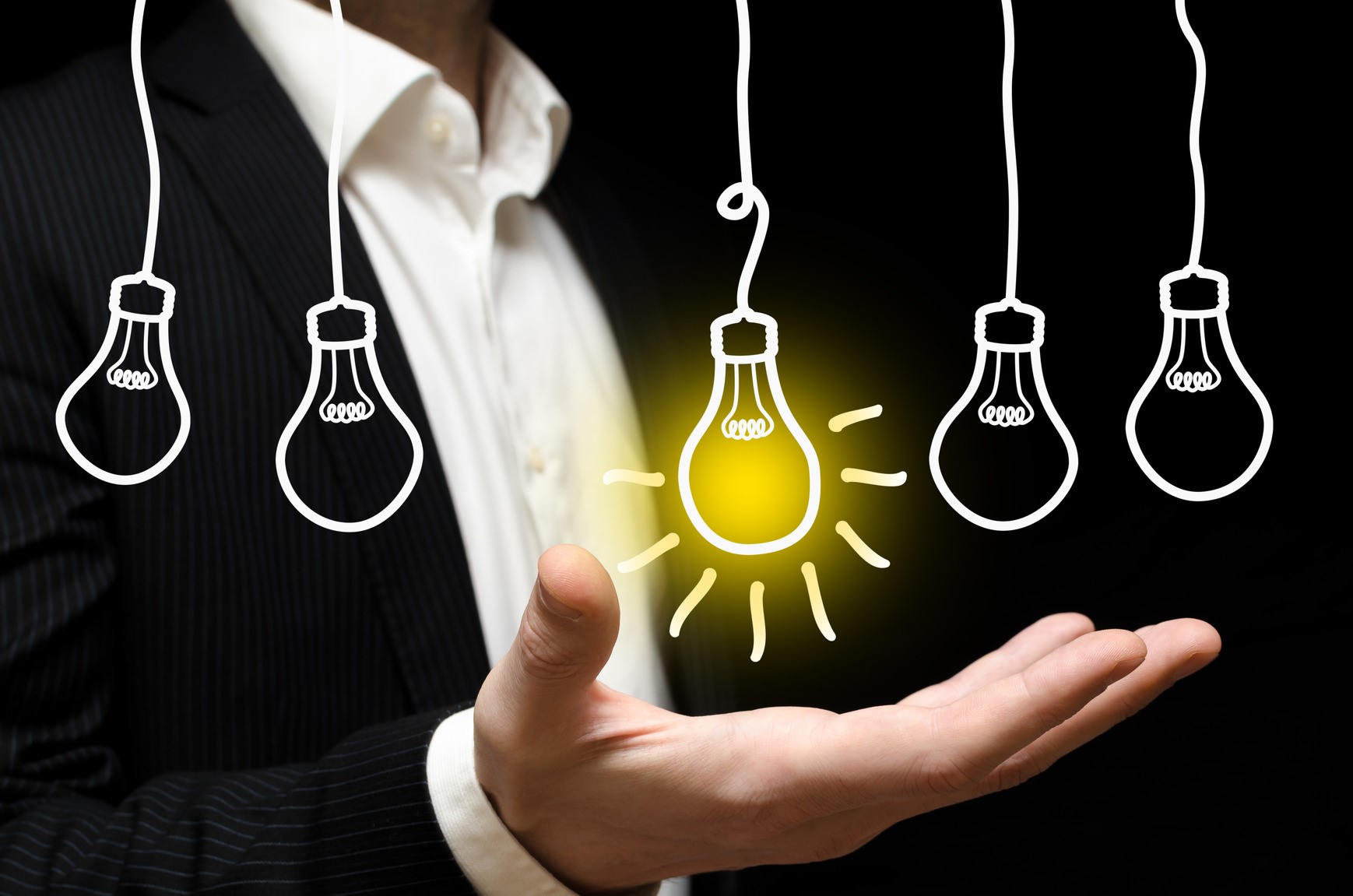 High impact lectures
  Interactive lecture strategies
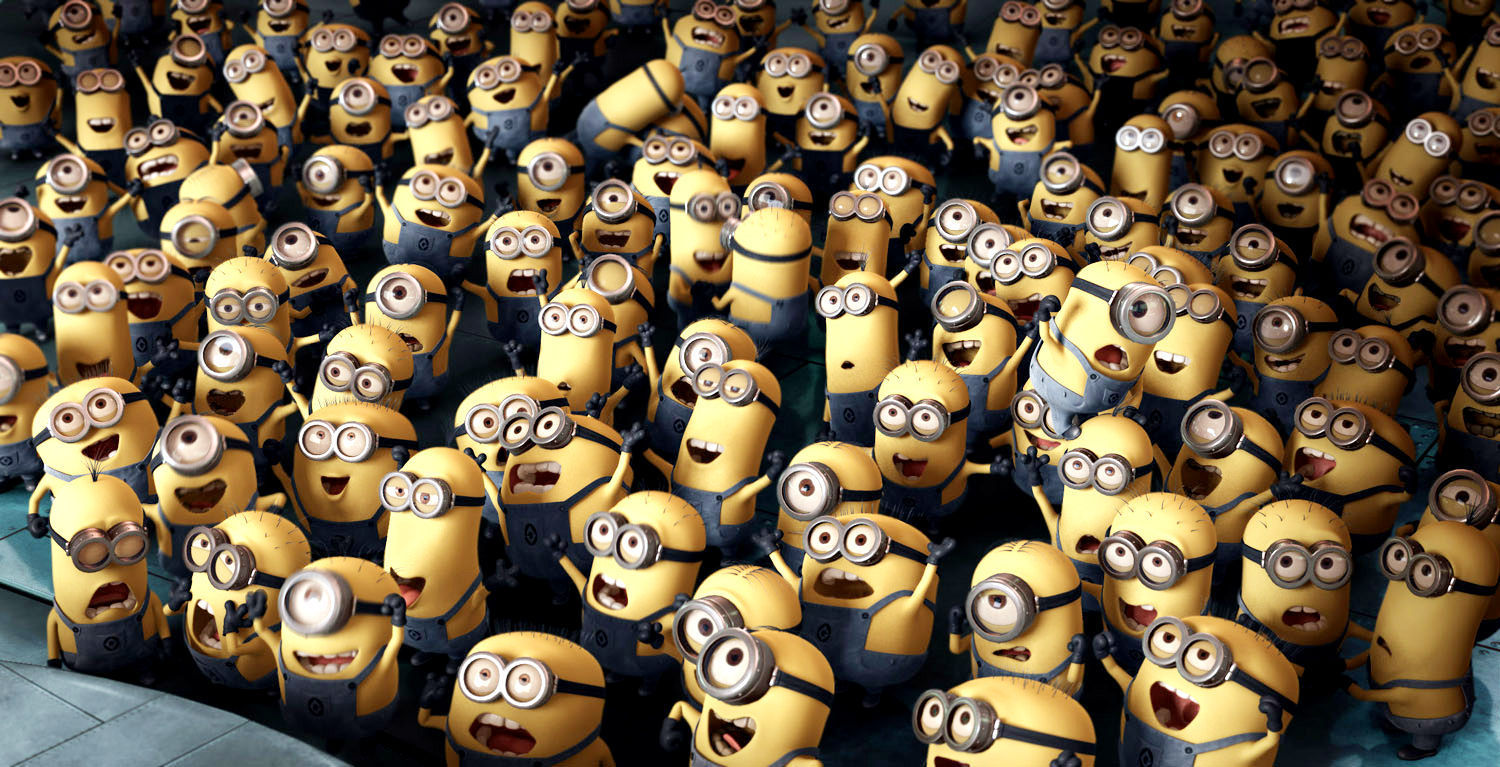 Are your students excited…..
  …. engaged?
Reinforce - Teaching
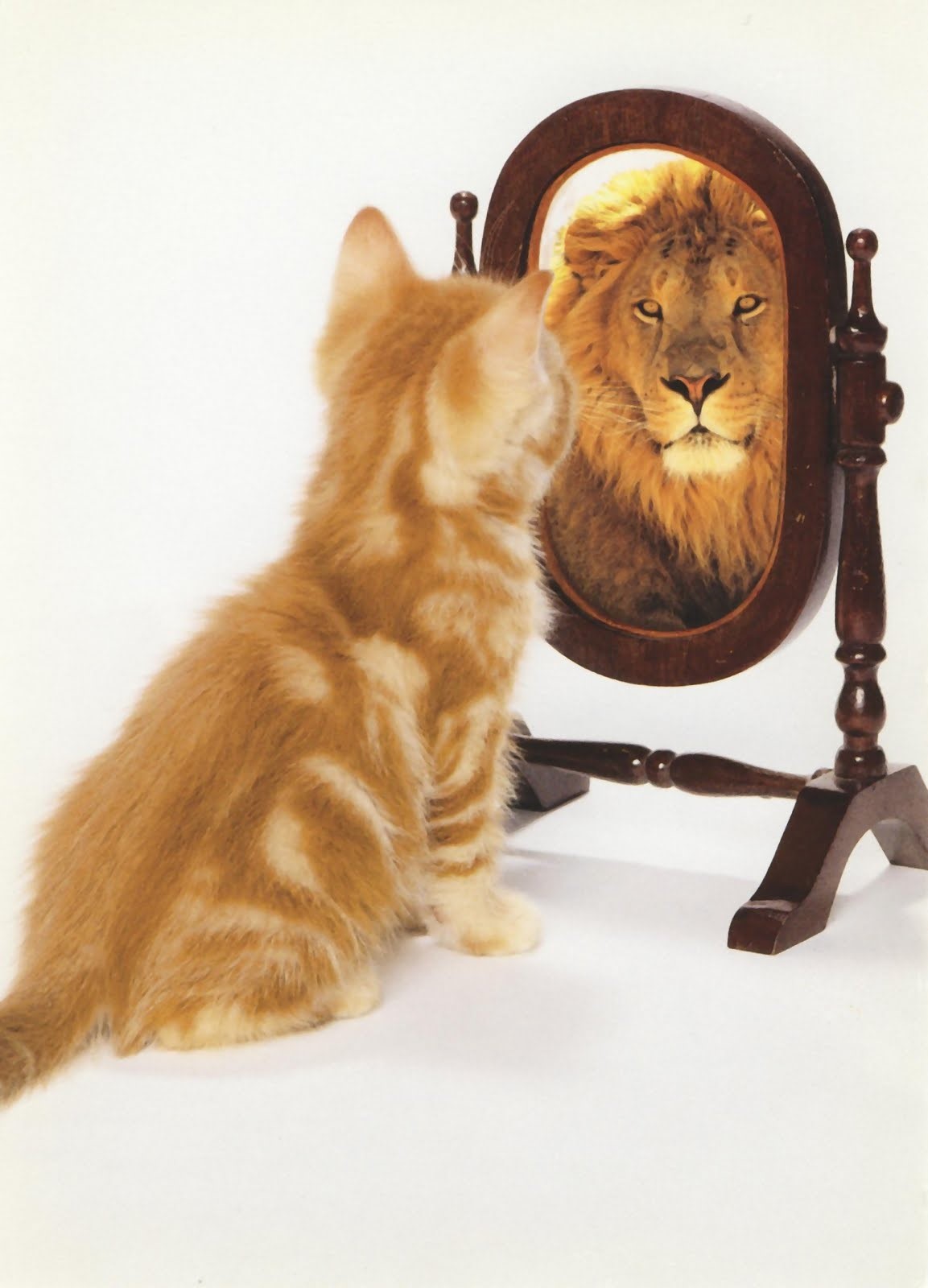 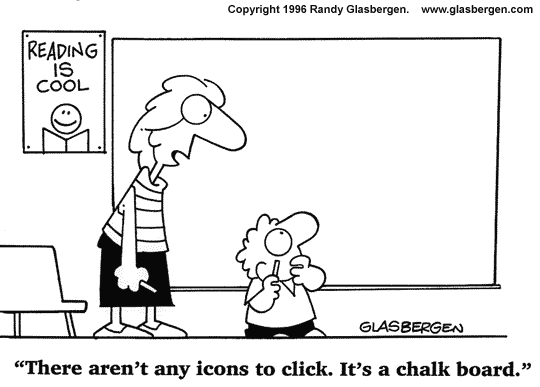 Who do you want to be?
“Learners actively practice, review and apply.”
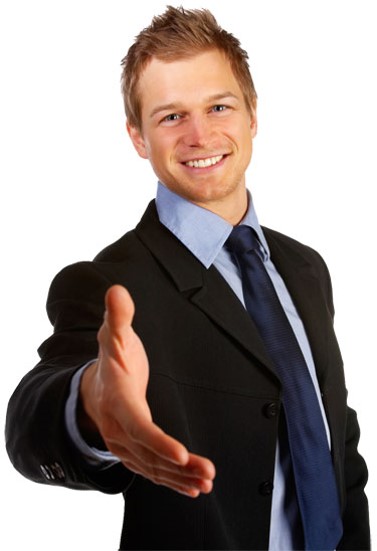 Active participation 

 Collaborative independence

 Individual accountability
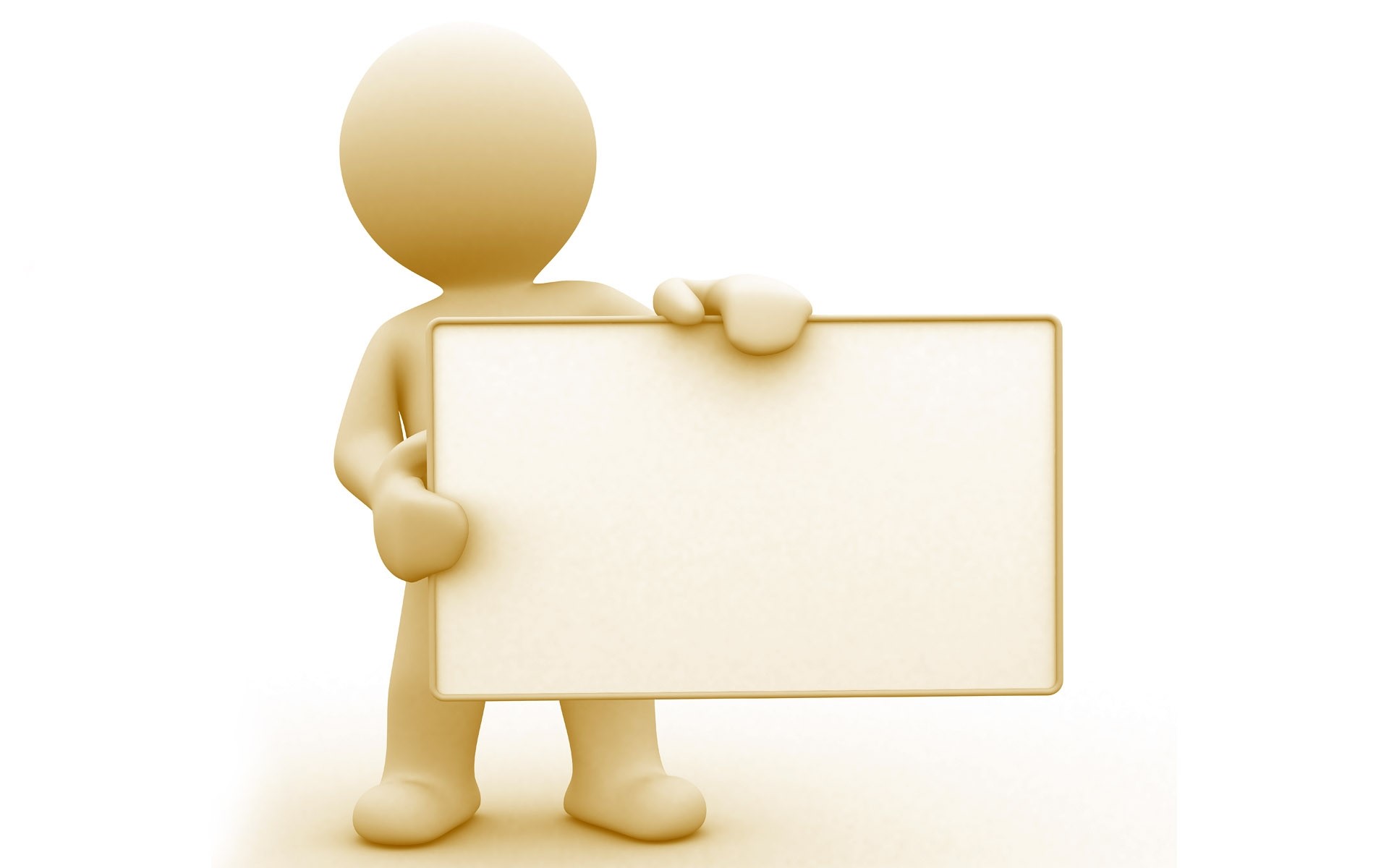 Practice: Activity
Pop-up
Everyone stands up to begin
Series of questions will be asked
Stand for “yes”
Sit for “no”

Total time = 30 - 45 seconds
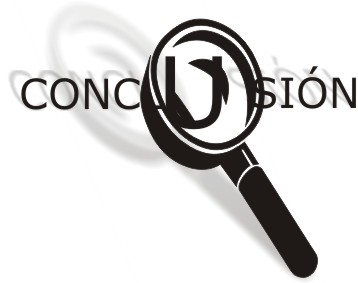 Learners summarize
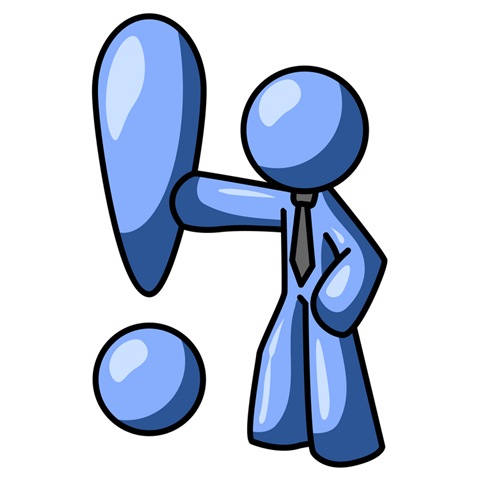 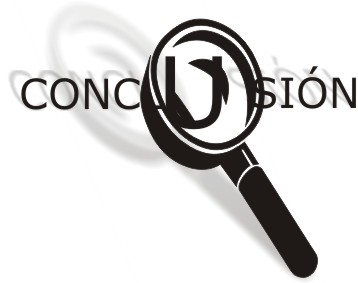 Learners evaluate what they have learned
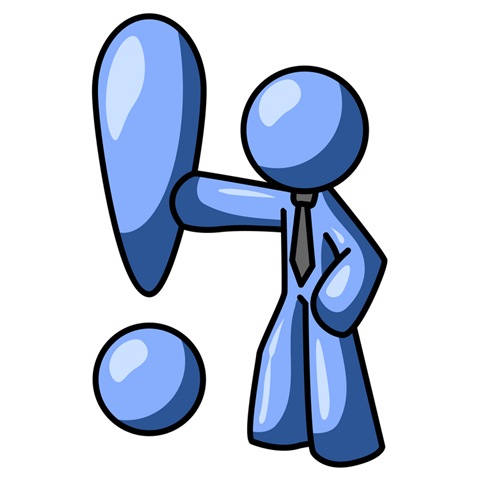 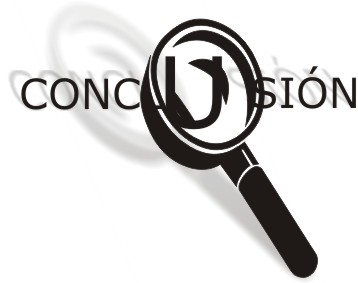 Learners make a commitment to apply learning to real life
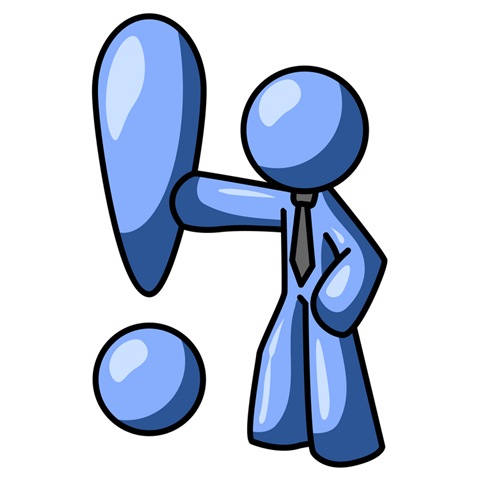 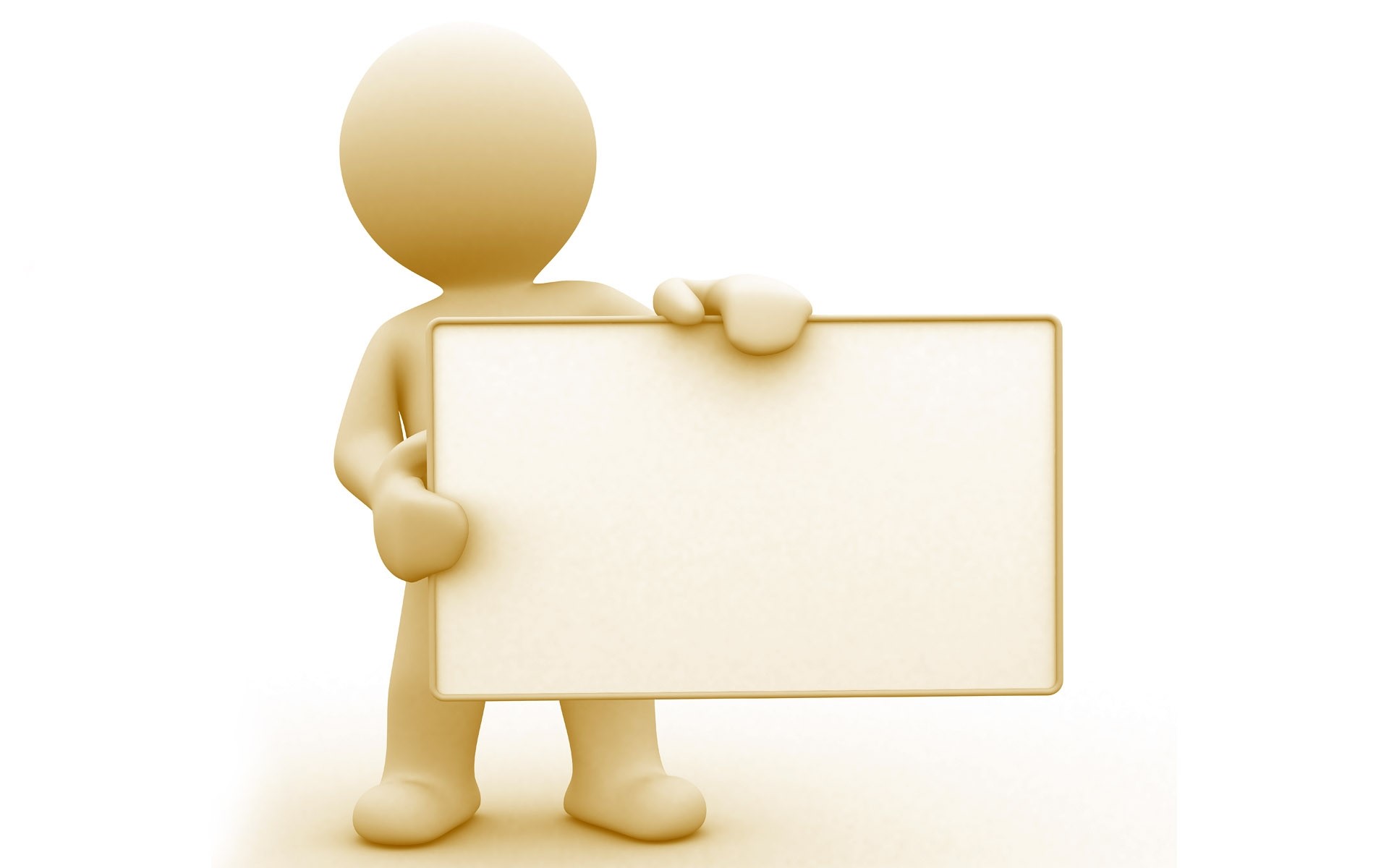 Conclusion: Activity
Ticket Out
Use index card
Write three things
One strategy that you will apply
Would you be interested in additional workshops?
If yes, please list interested topics
Let’s review:
1
5
Invigorate Your Teaching: There is not one strategy that is the best approach…but commit to apply several
Connect: learners to topic, outcomes and to other learners
Reinforce: what they learned that “class”
2
Practice: active participation – can be collaborative and individual
Conclusion: learners summarize, evaluate what they learned, commit to apply the learning
4
3
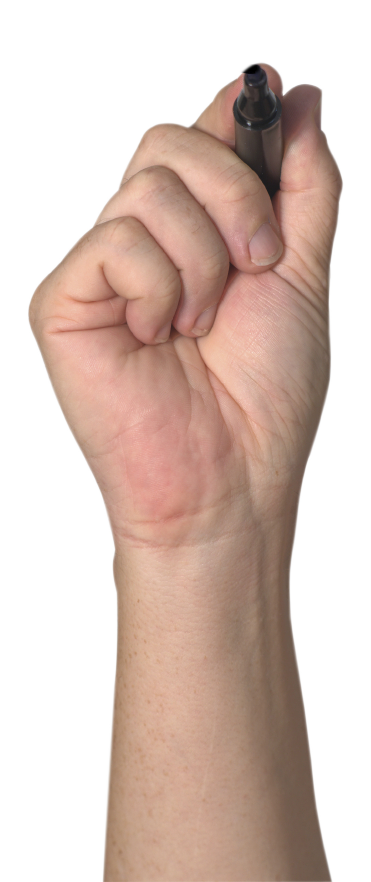 Free
Easy
Engaging
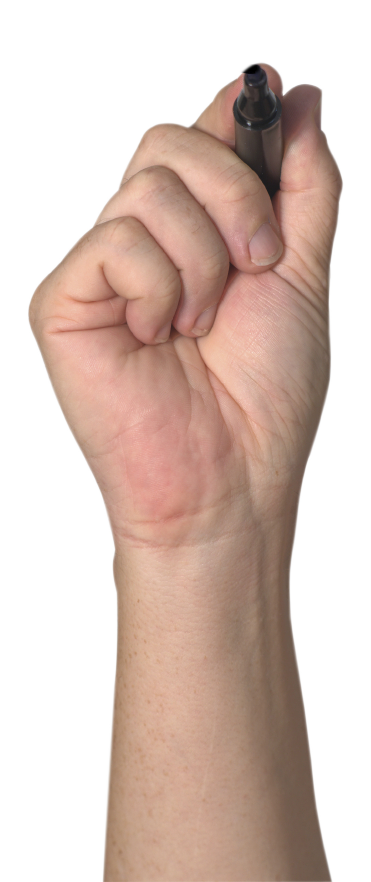 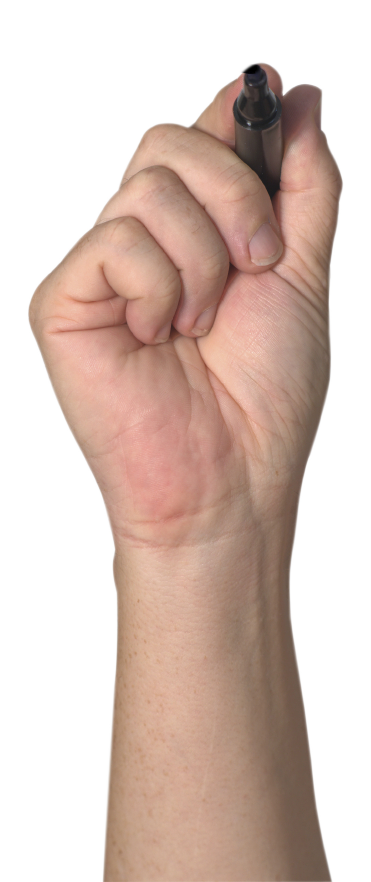 Cool Technologies